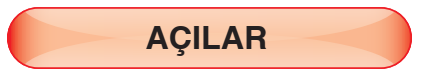 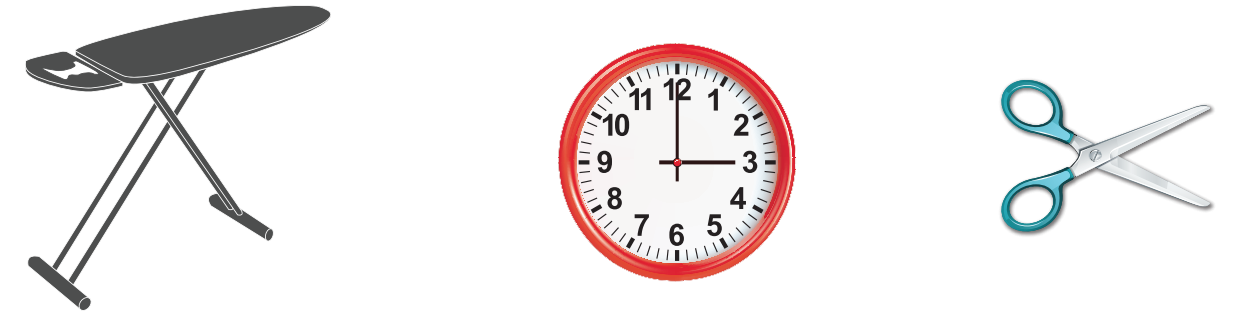 Başlangıç noktaları aynı olan iki ışının birleşimi açı belirtir. 
Işınların başlangıç noktaları açının köşesi, ışınlar ise açının kollarıdır.
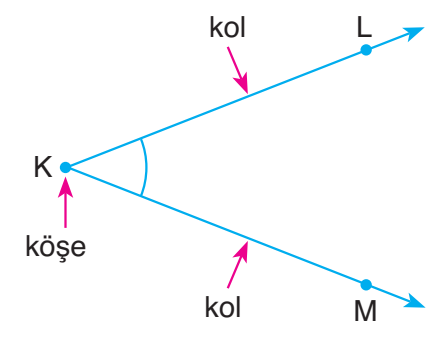 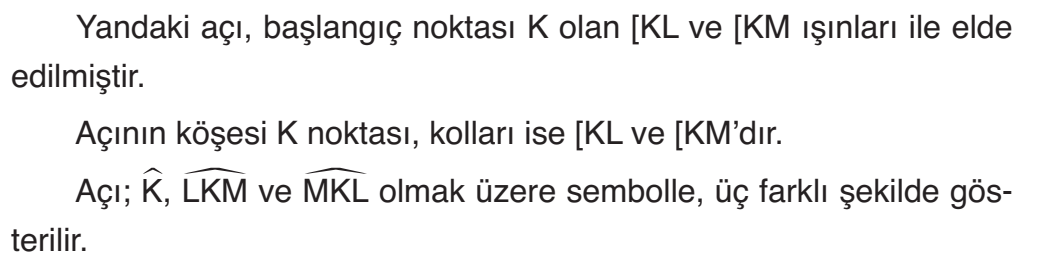 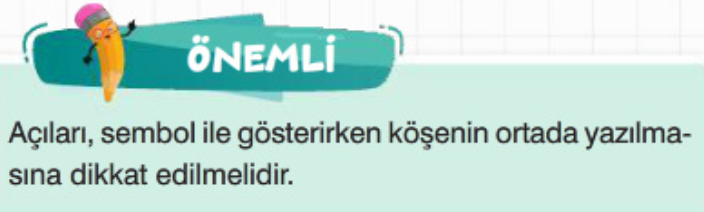 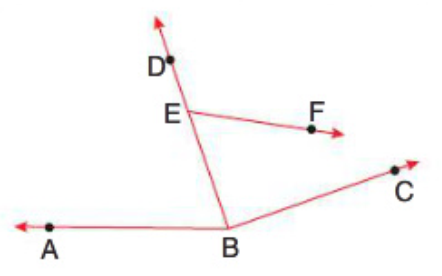 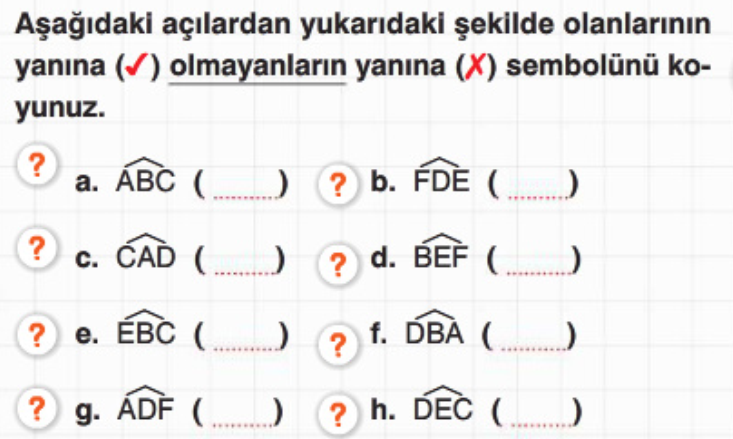 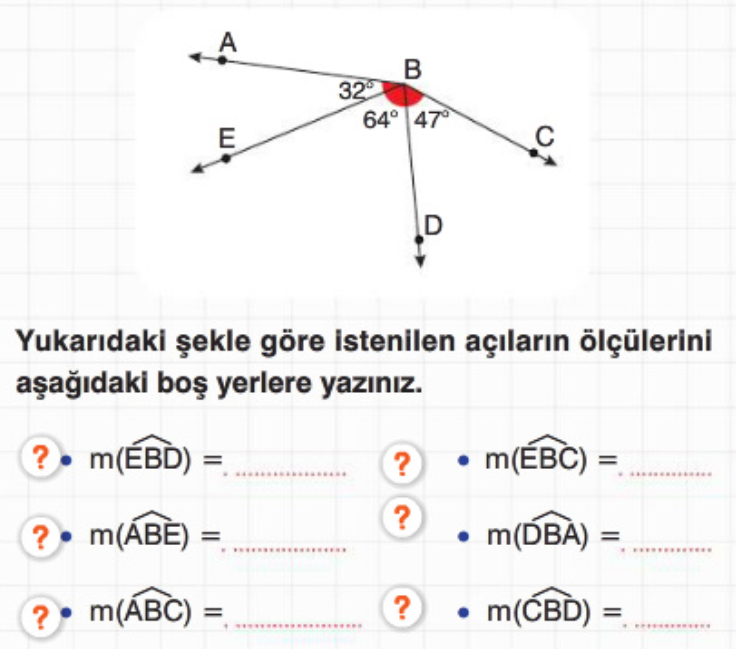 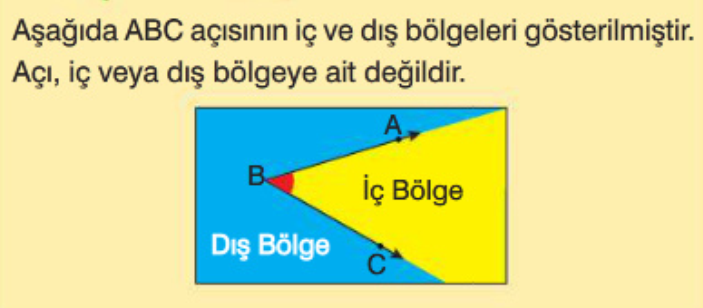 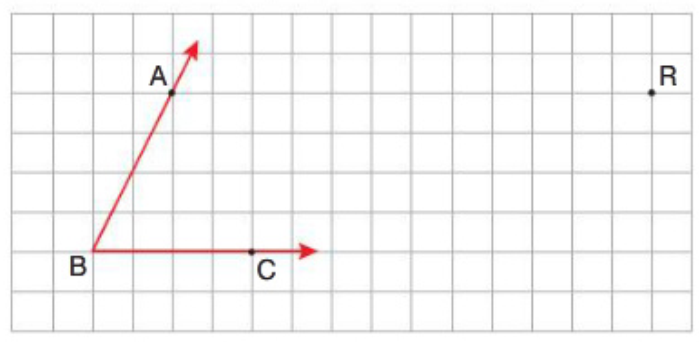 S
P
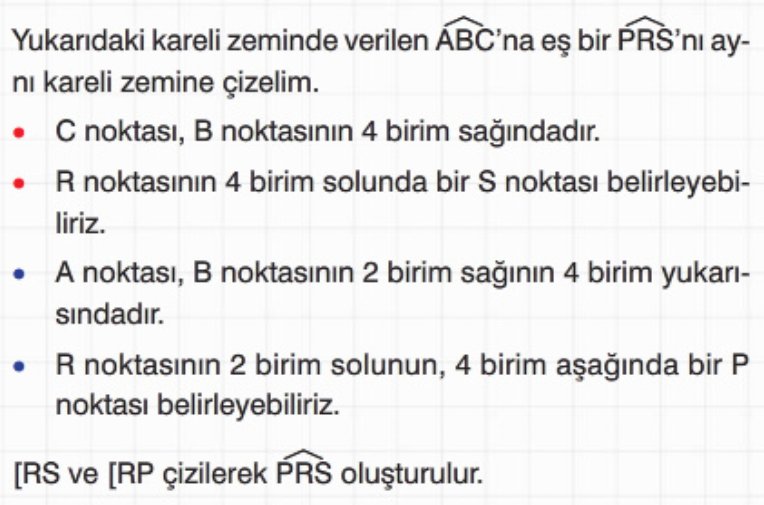 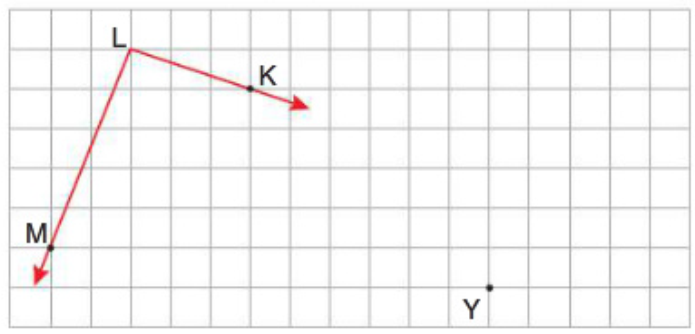 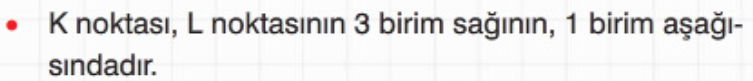 V
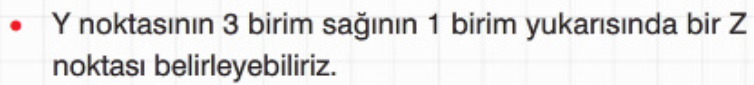 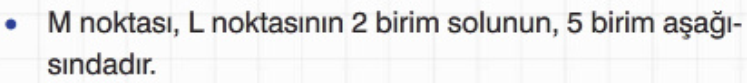 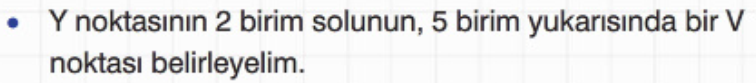 Z
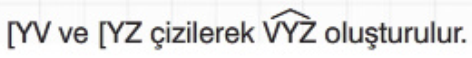 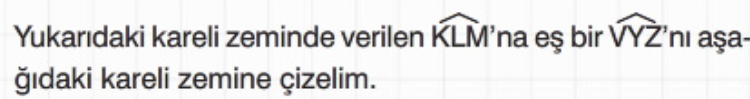 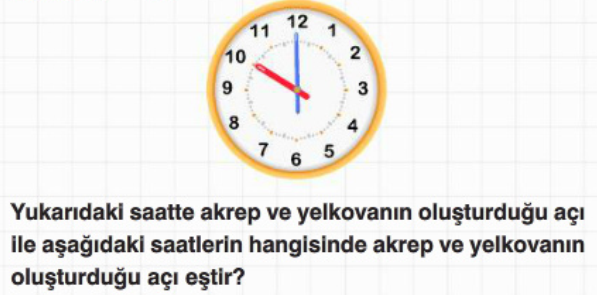 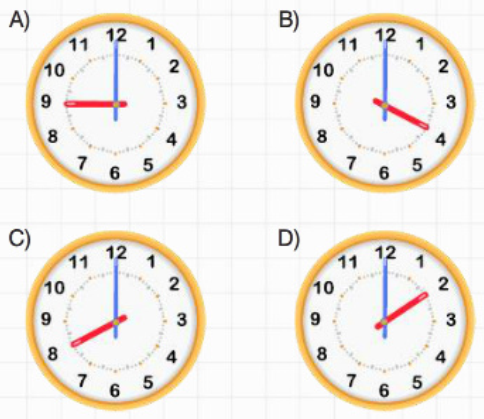 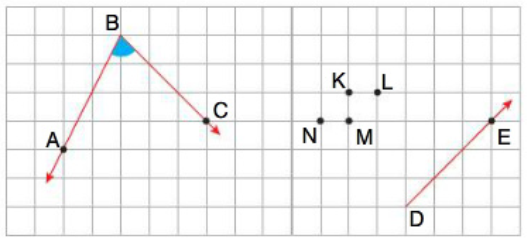 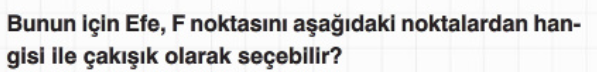 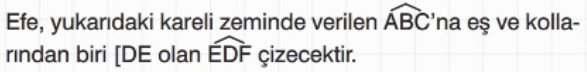 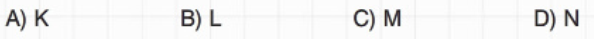 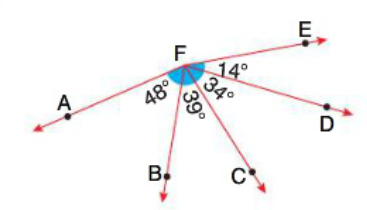 Yandaki şekle göre aşağıdakilerden hangisi doğrudur?
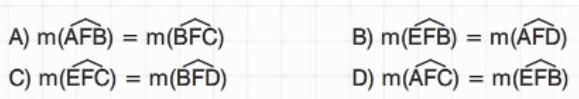 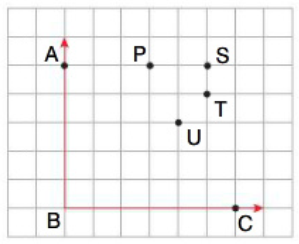 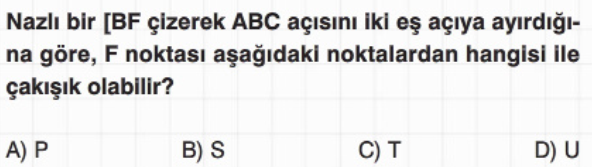 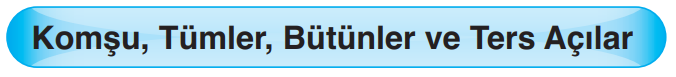 Köşeleri ve birer ışını ortak olan açılara, komşu açılar denir. Komşu açıların ortak olmayan birer ışını vardır.
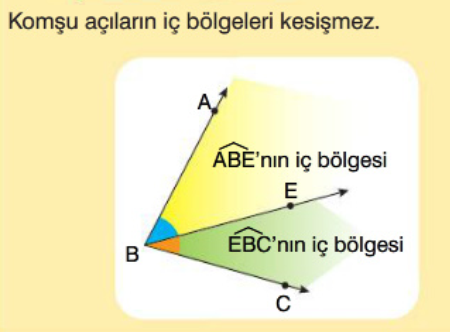 Yandaki şekilde ABE ile CBE komşu açılardır. 
Bu komşu açıların;
B noktası her iki açının ortak köşesidir. 
B açısı her iki açıda ortaktır.
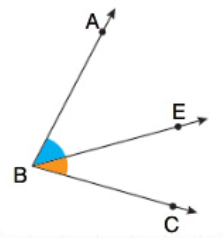 AOB ve AOC komşu açılar değildir. Çünkü, aynı başlangıç noktasına     (O noktası) ve ortak bir kenara ( [OA ) sahip olmalarına rağmen,              iç bölgeleri kesişmektedir. Dolayısıyla, bunlar komşu açılar olamaz.
AOB ile AOC açıları komşu açılar mıdır ?
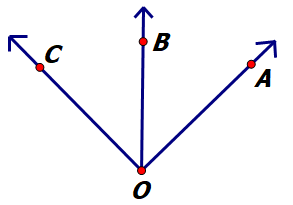 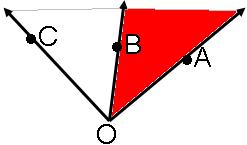 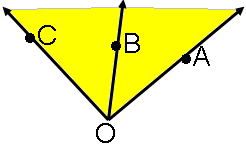 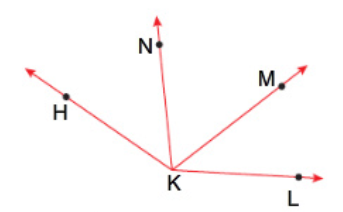 Yandaki şekilden yararlanarak aşağıda verilen açılara komşu olan açıları yazınız.
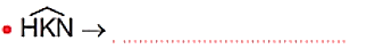 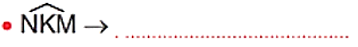 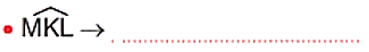 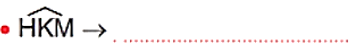 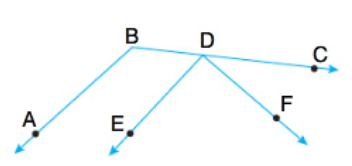 Aşağıdakilerden hangisi yanlıştır?
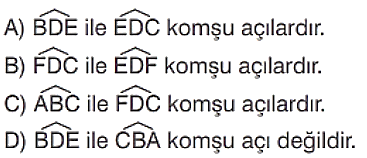 Tümler Açılar
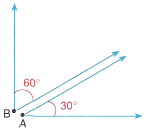 Ölçüleri toplamı 90° olan açı çiftlerine, tümler açılar denir.
Örneğin; A ve B açılarının ölçüleri sırasıyla 30° ve 60° ise, bunlar tümler açılardır. 
Çünkü; bu açıların ölçüleri toplamı,
s(Â) + s(B) = 30° + 60° = 90° dir.

Verilen A ve B açılarının köşelerini ve bir kenarlarını aşağıdaki şekilde olduğu gibi birleştirerek yeniden çizelim.
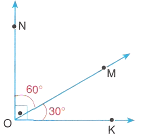 Böyle; hem tümler hem de komşu olan açılara, komşu tümler açılar denir.

Şekilden de görüleceği gibi; komşu tümler açılar, ölçüleri toplamı 90° olduğu için, bir dik açı oluşturur.
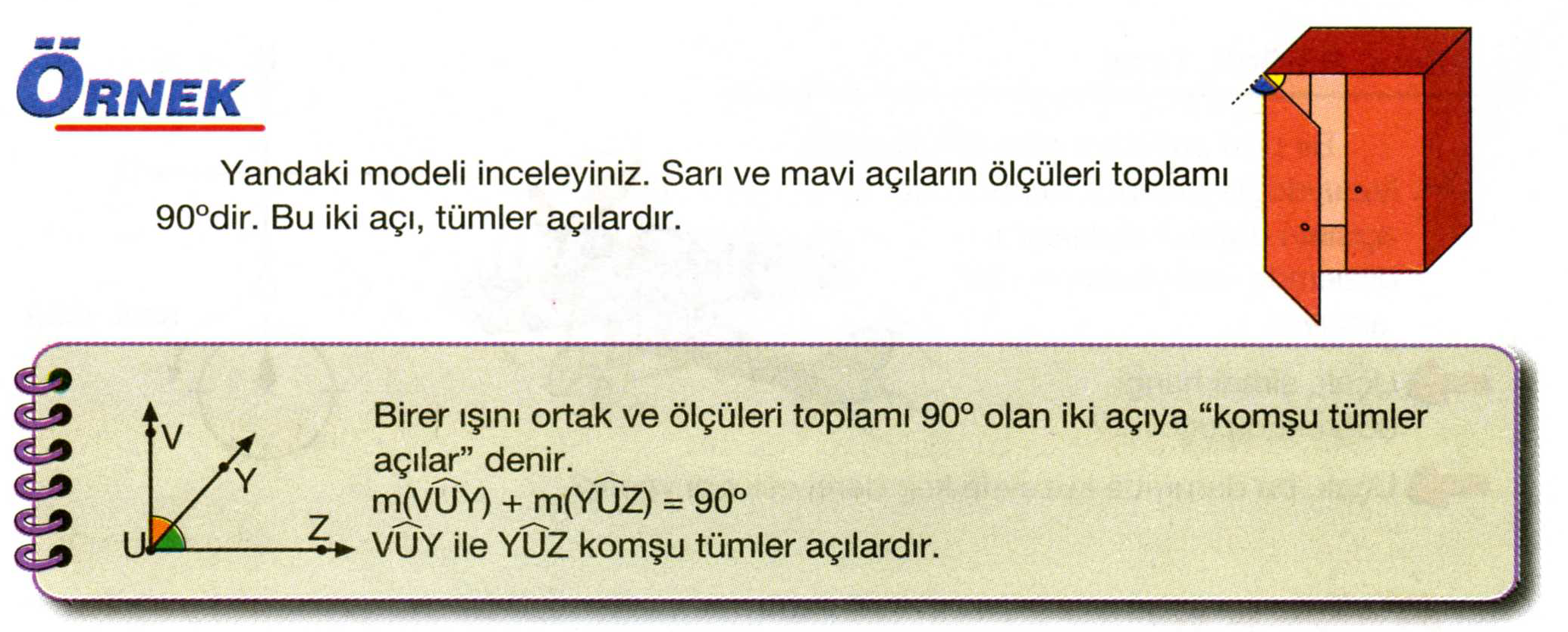 Aşağıda ölçüleri verilen açıların tümlerinin ölçülerini bulunuz.
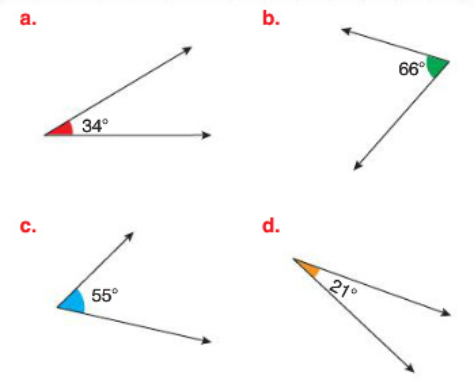 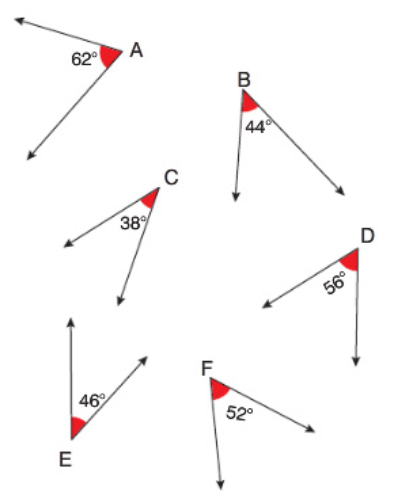 Aşağıda birbirinin tümleri olan açı çiftlerini bulunuz.
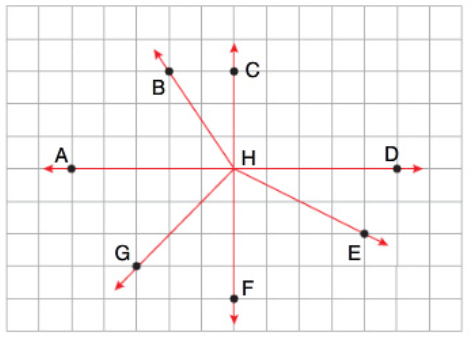 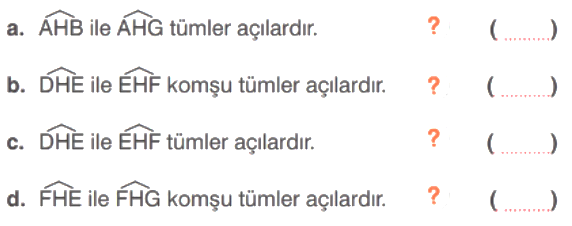 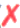 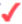 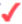 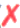 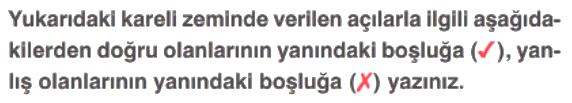 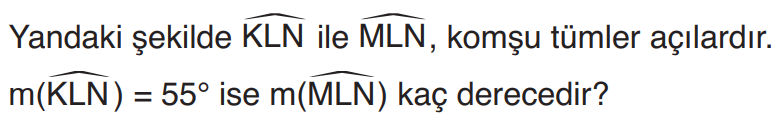 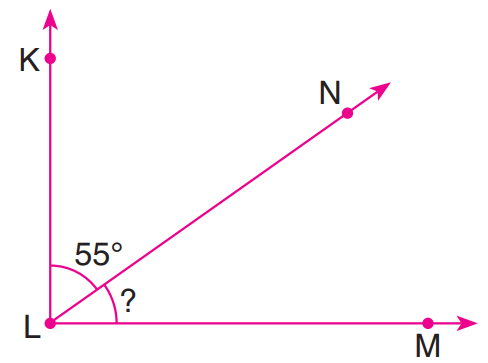 Komşu tümler iki açıdan birinin ölçüsü, diğerinin ölçüsünün 2 katıdır. Buna göre küçük olan açının ölçüsü kaç derecedir?
Bütünler Açılar
Ölçüleri toplamı 180° olan açı çiftlerine, bütünler açılar denir.
Örneğin; P ve R açılarının ölçüleri sırasıyla 60° ve 120° ise, bunlar bütünler açılardır. Çünkü; bu açıların ölçüleri toplamı,
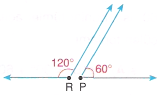 s(P) + s(R) = 60° + 120° = 180° dir.

Verilen P ve R açılarının köşelerini ve bir kenarlarını, şekildeki gibi birleştirerek yeniden çizelim.

Görüldüğü gibi, AOB ve BOC hem bütünler hem de komşu açılardır. Böyle; hem bütünler hem de komşu olan açılara, komşu bütünler açılar denir. Şekle dikkat edilirse, komşu bütünler açıların bir doğru açı oluşturduğu görülür. Oluşan AOC açısı, bir doğru açıdır; çünkü ölçüsü 180° dir.
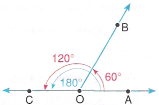 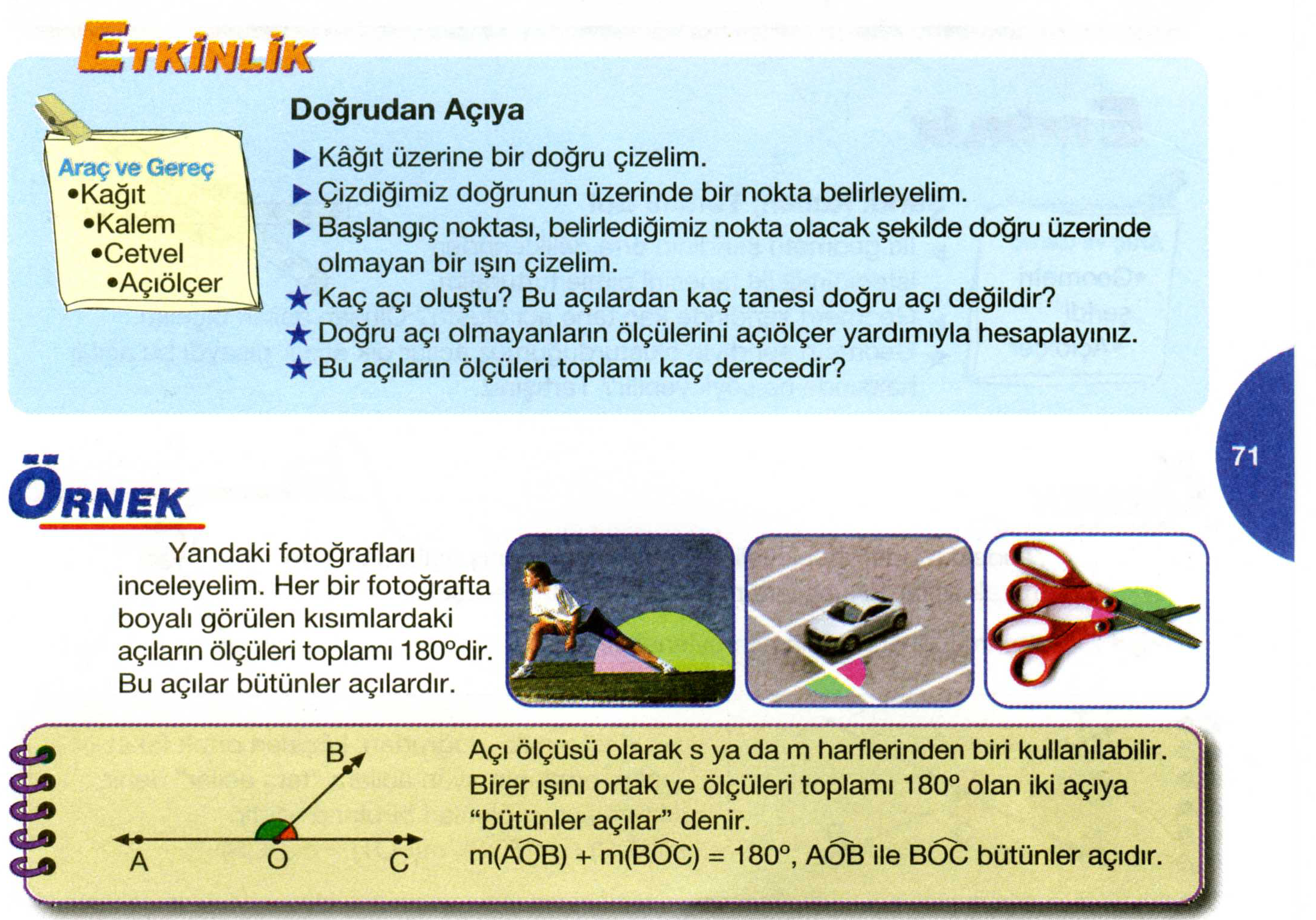 Aşağıda ölçüleri verilen açıların bütünlerinin ölçülerini bulunuz.
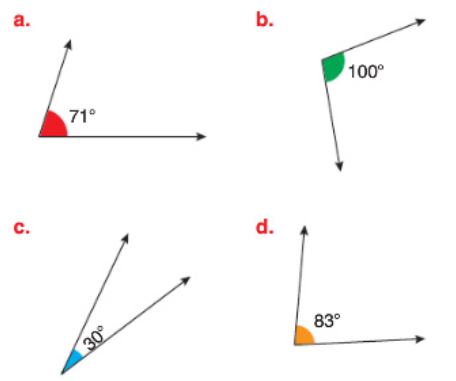 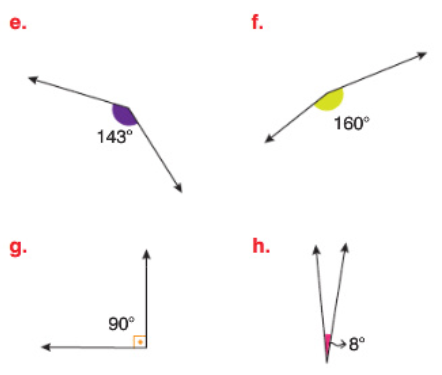 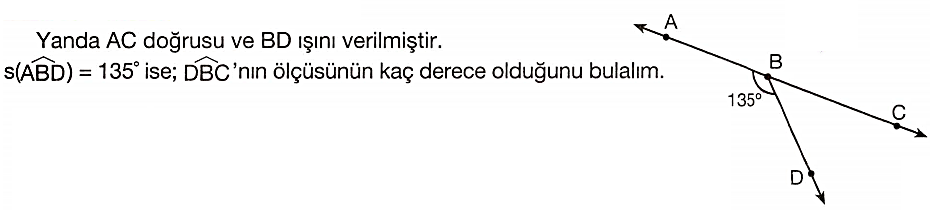 ÖRNEK :  s(ABC) = 75° lik açının komşu bütünler açısı kaç derecedir?
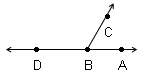 105
75
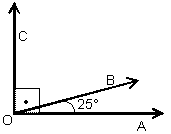 90
25
65
?
= 65
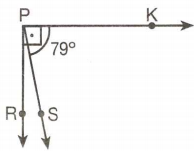 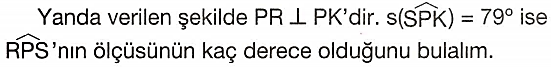 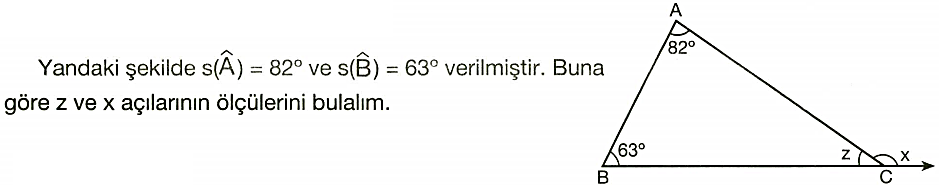 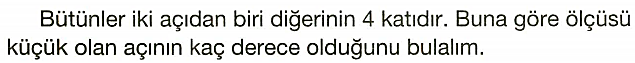 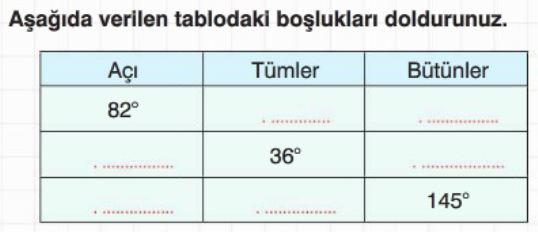 Biri, diğerinin bütünleri olan iki açıdan büyük olanın ölçü­sü, küçük olanın ölçüsünün 5 katıdır.
Buna göre, küçük açının ölçüsü kaç derecedir?
Tümler iki açıdan büyük olan, küçük olanından 24° fazladır.
Buna göre, büyük açının bütünleri kaç derecedir?
TERS AÇILAR
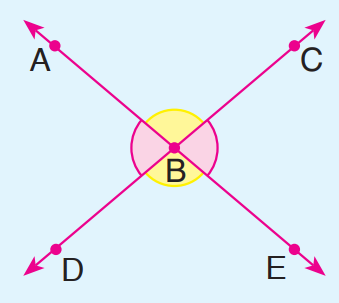 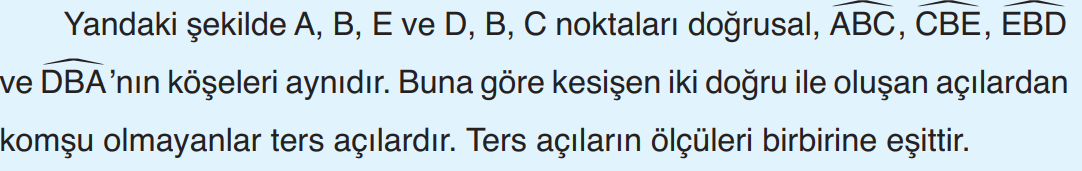 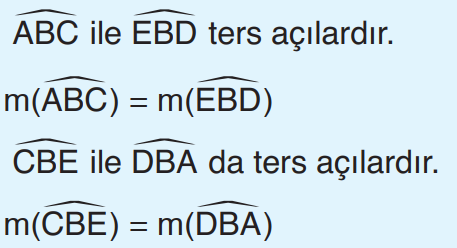 110
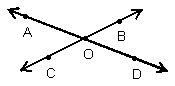 TERS AÇILAR
70
70
?
=110
KOMŞU BÜTÜNLER AÇILAR
110
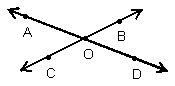 70
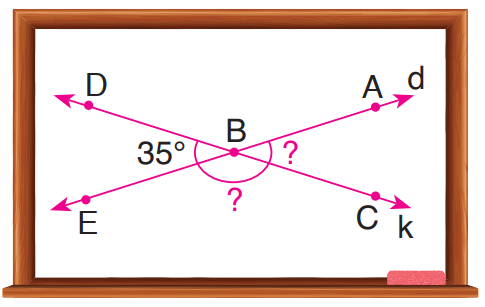 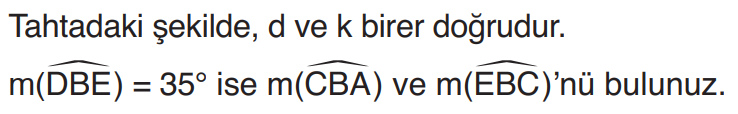 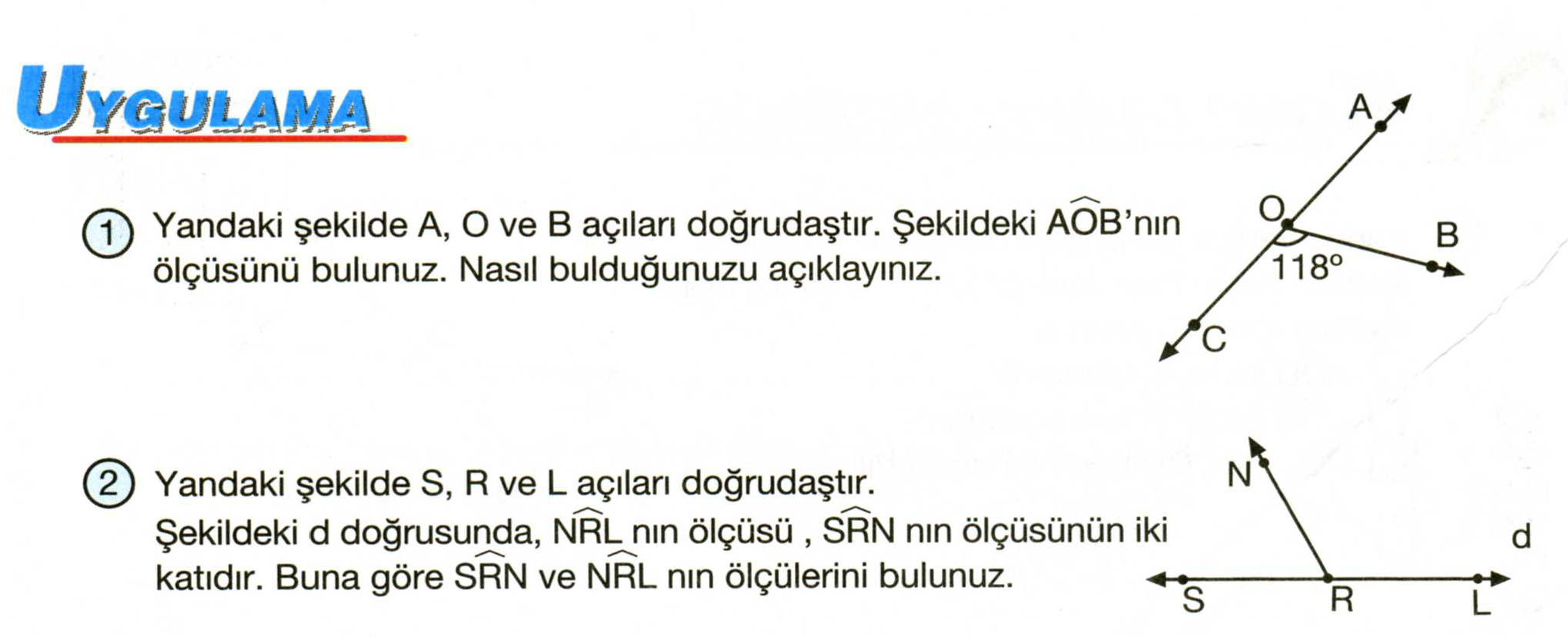 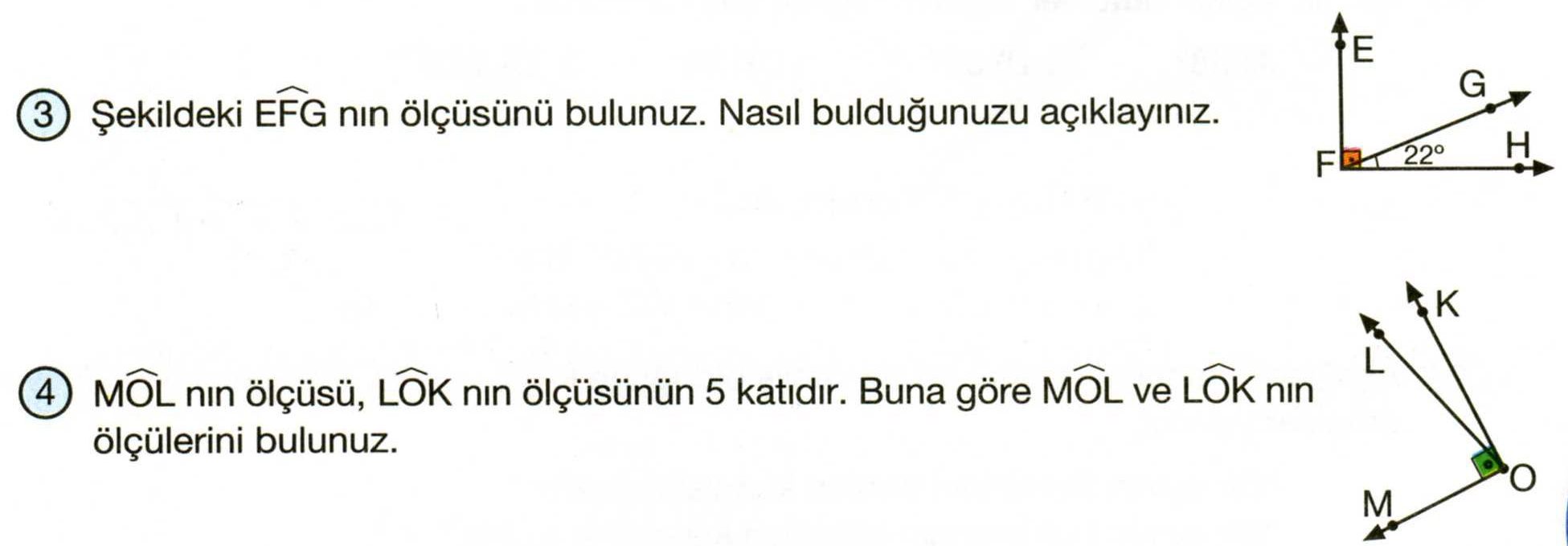 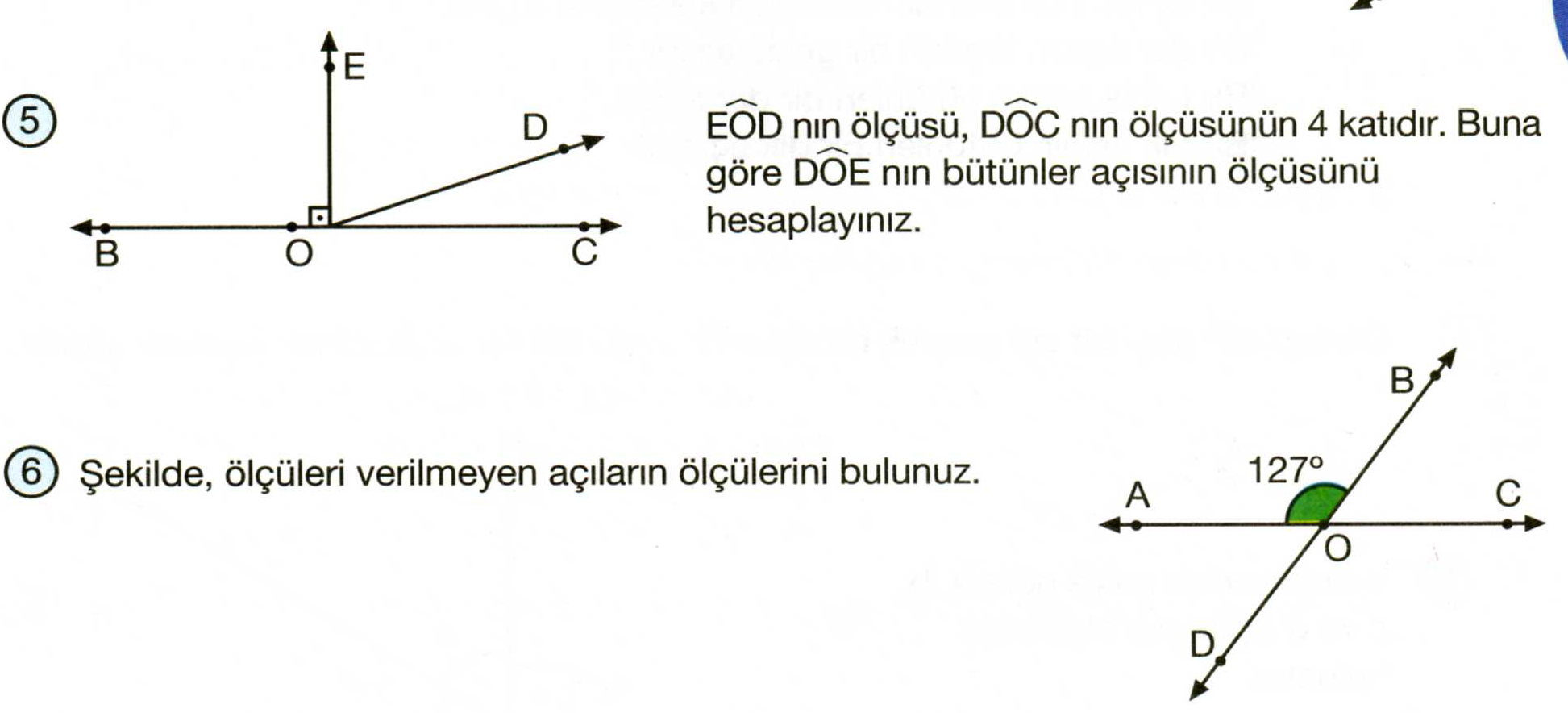 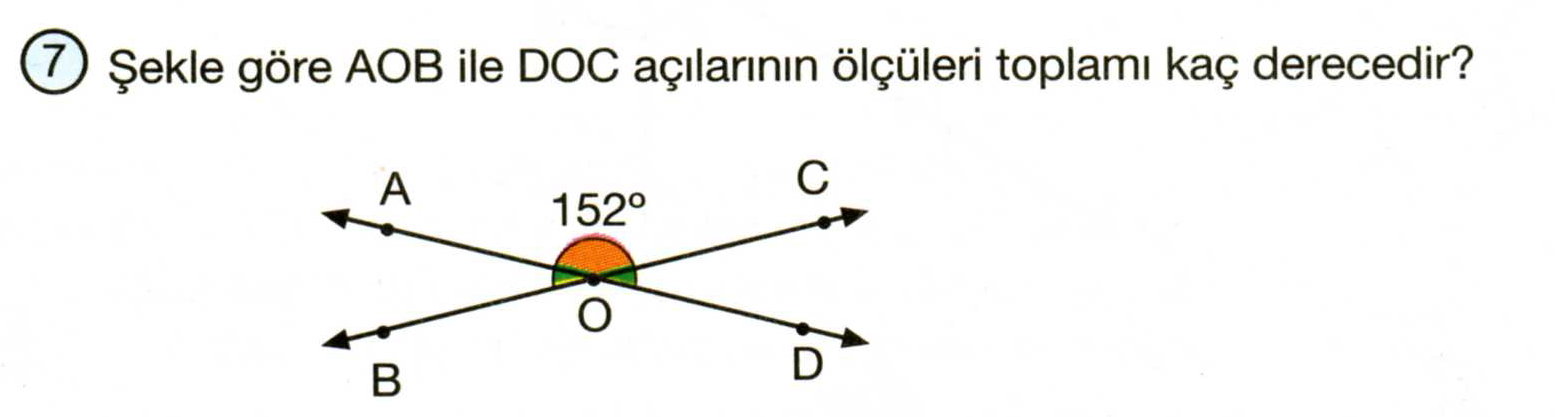 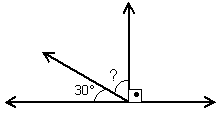 60
Komşu ve tümler iki açıdan birinin ölçüsü diğerinin ölçüsünün 5 katından 18 fazladır. Bu açıların ölçülerini bulunuz.
5 KAT + 18
1 KAT

5 KAT + 18
90
+ 1 KAT =
6 KAT + 18 = 90
5 KAT + 18 =
5.12 + 18 = 78
6 KAT  = 90 - 18
6 KAT  = 72
1 KAT  = 12
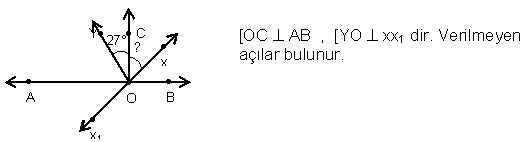 90 – 27 = 63
90 – 63 = 27
360 – 230 = 130
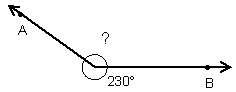 ÖRNEK :  32 ⁰ lik bir açının tümleyeni kaç derecelik açıdır?
A)   52                   B) 58                  C) 62             D)   68
90 – 32 = 58
ÖRNEK :   105⁰ lik açının bütünleyeni kaç derecelik açıdır?
A)   45                 B)  65                  C) 75                    D) 85
180 – 105 = 75
Komşu tümler iki açıdan birinin ölçüsü , diğerinin ölçüsünden 26⁰ fazladır.
Büyük olanın ölçüsü kaç  derecedir?
A)   32            B)   36                    C)   42                 D)   58
90
BÜYÜK : 1 kat
BÜYÜK :
KÜÇÜK : 1 kat – 26
KÜÇÜK :
2 kat – 26 = 90
90 + 26 =
             116
2 kat  = 90 + 26
2 kat  = 116
+26
1 kat  = 116 : 2
1 kat  = 58
Bir açının tümleyeninin bütünleyeni 130⁰ ise açının ölçüsü
kaç derecedir?
A)   70             B)    60              C)  40               D)   35
180 – 130 = 50 (açının tümleyeni)
90 – 50 = 40 (açının kendisi)
Komşu tümler iki açıdan birinin ölçüsü diğerininkinin    i olduğuna göre, küçük açının ölçüsü kaç derecedir?

A) 30	   B) 40	       C) 50	D) 60
9 kat = 90 olur.
1 kat = 10 olur.
4 kat = 4.10
5 kat
4 kat = 40

4 kat
3 KAT
TÜMLEYENİ
TÜMLEYENİ

AÇI

2 KAT
AÇI
3 kat + 2 kat  = 90 olur.
5 kat  = 90
1 kat  = 18
AÇI : 2 kat  = 2 . 18
AÇI  = 36
BÜTÜNLEYENİ  = 180 - 36
BÜTÜNLEYENİ  = 144
Ölçüsü, tümlerinin ölçüsünün yarısına eşit olan açının bütünleri kaç derecedir?

A) 115	               B) 120	              C) 135		  D) 150
2 KAT
TÜMLERİ
TÜMLERİ

AÇI

1  KAT
AÇI
TOPLAMLARI 90 OLDUĞUNDAN ;
3 kat = 90   ise   1 kat = 30  olur.
AÇI  30  olur.
BÜTÜNLERİ  180 – 30  =  150 olur.